Bayonne dans le temps et l’espace
Hades archéologiehttps://www.hades-archeologie.com/operation/la-tour-du-bourreau/
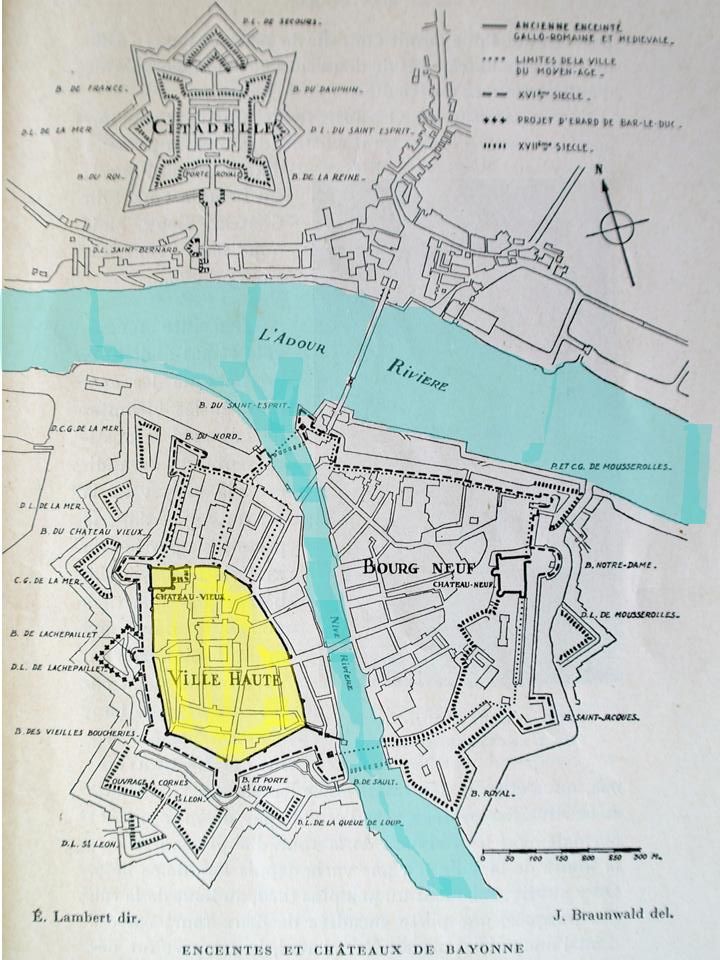 Fortifications antiques ?
Bayonne au Moyen-âge
1550
Les fortifications Vauban
1744
XIX°
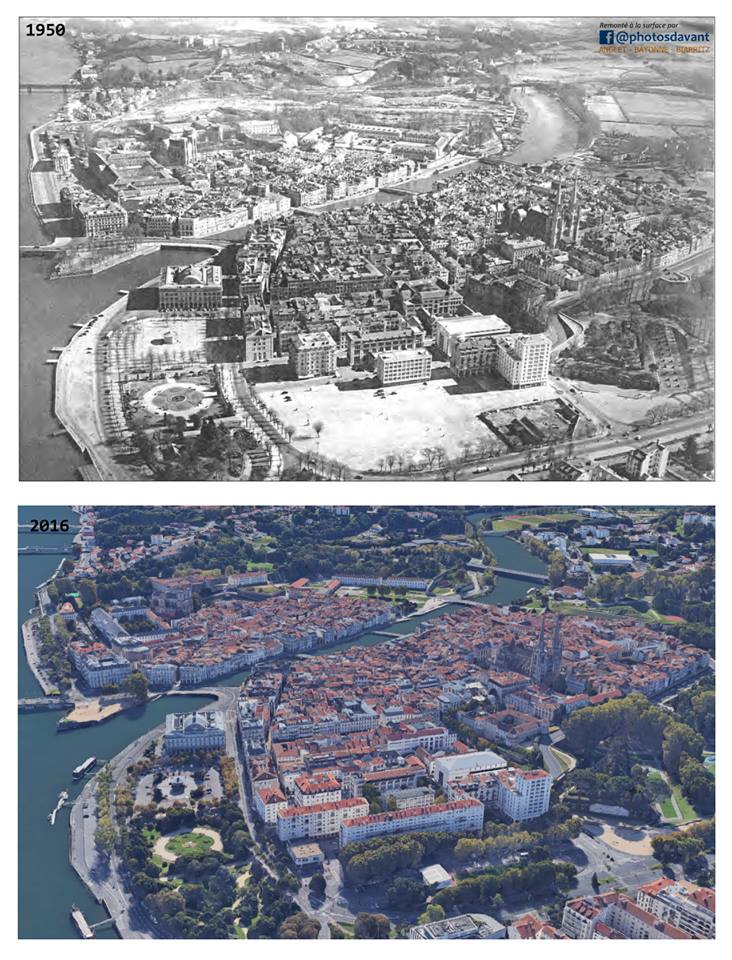